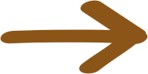 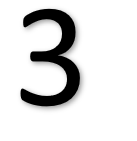 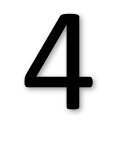 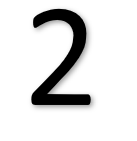 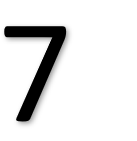 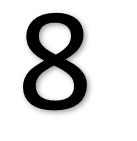 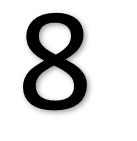 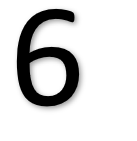 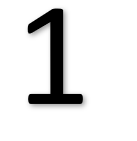 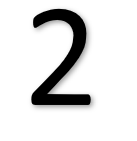 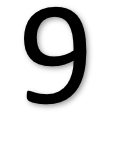 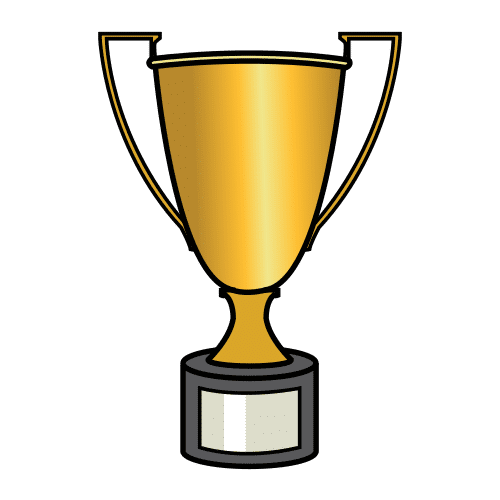 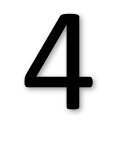 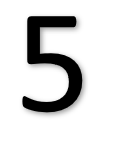 VUELVE A EMPEZAR